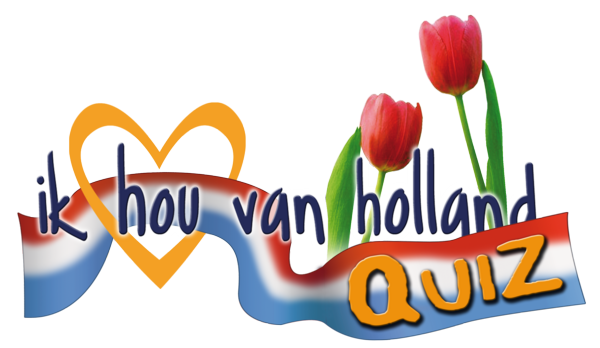 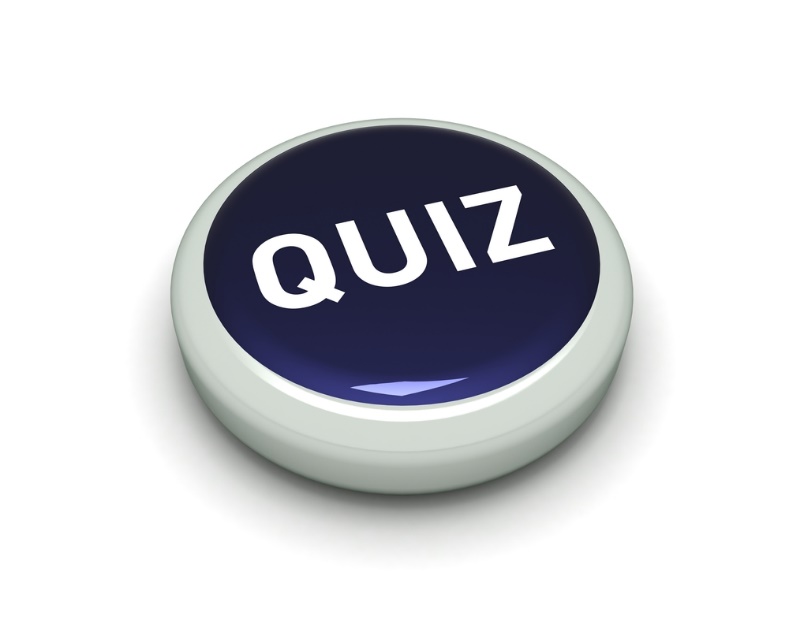 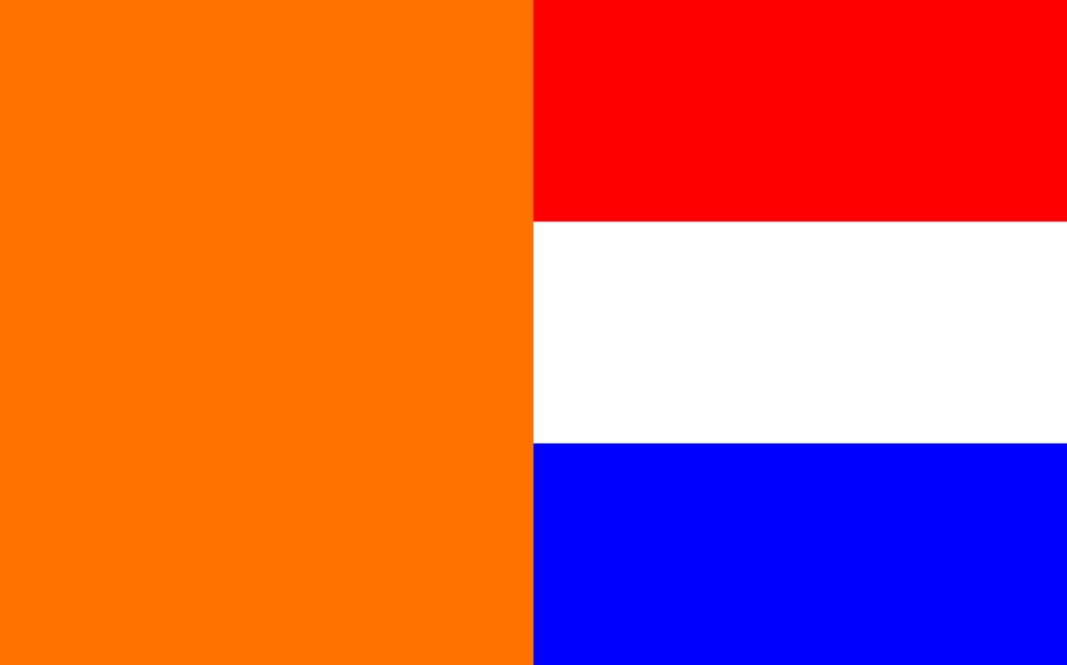 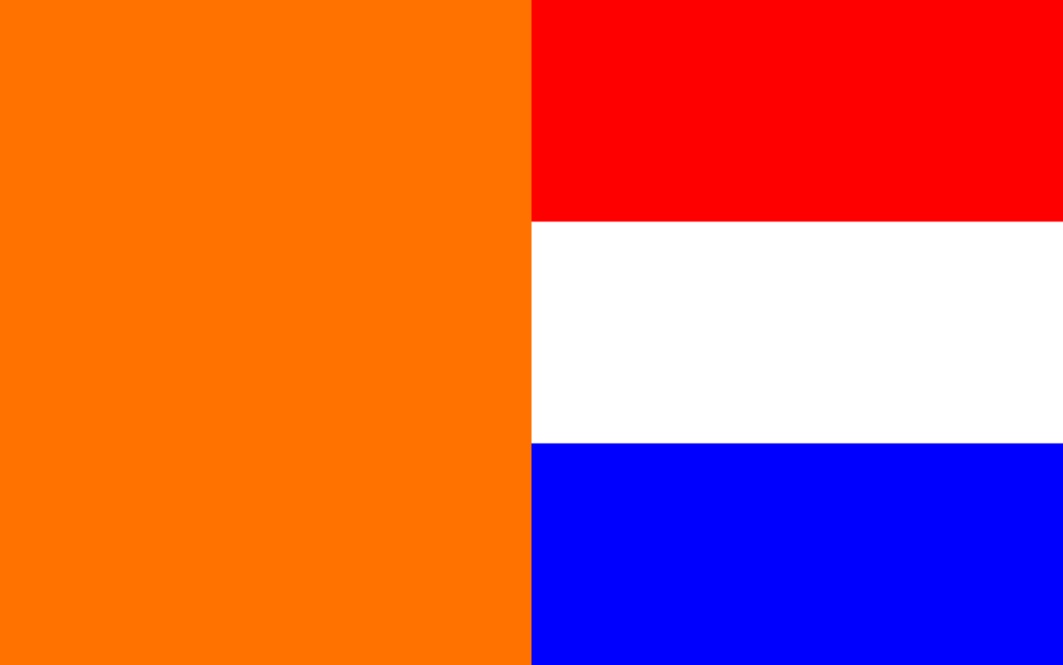 Team Oranje
Team Rood Wit Blauw
Drie personen per team
Typisch Nederlands
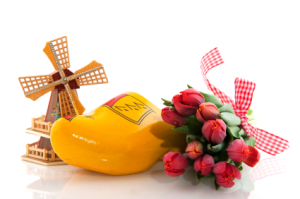 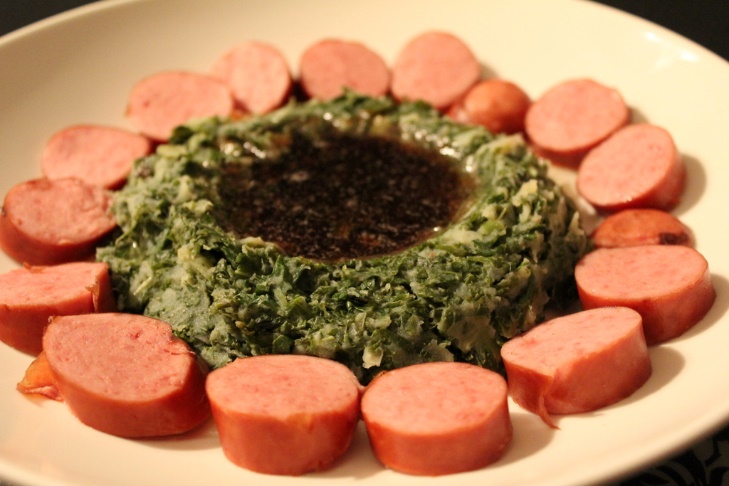 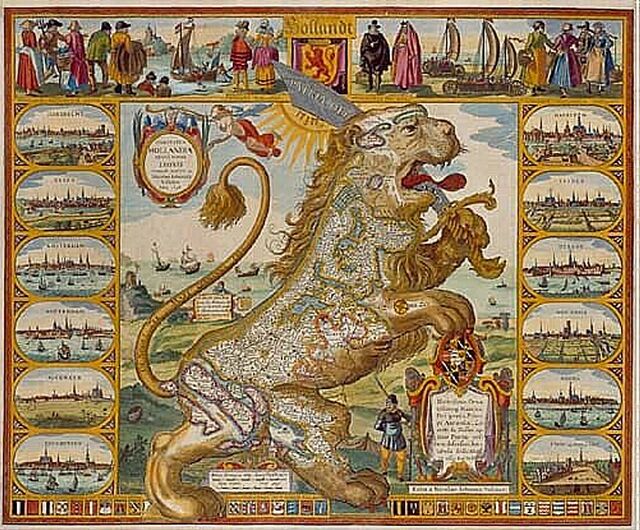 Gebruiken & Gewoonten
Kunst & Cultuur
Geschiedenis
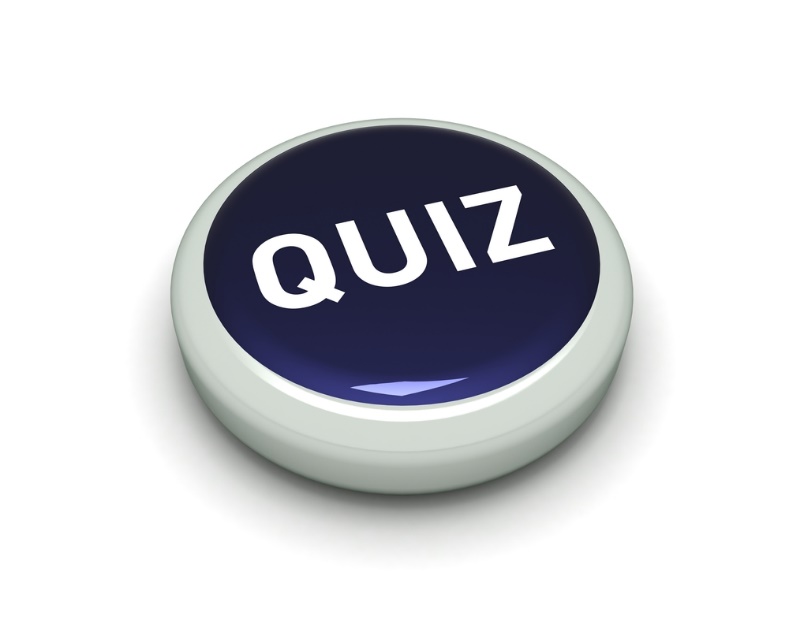 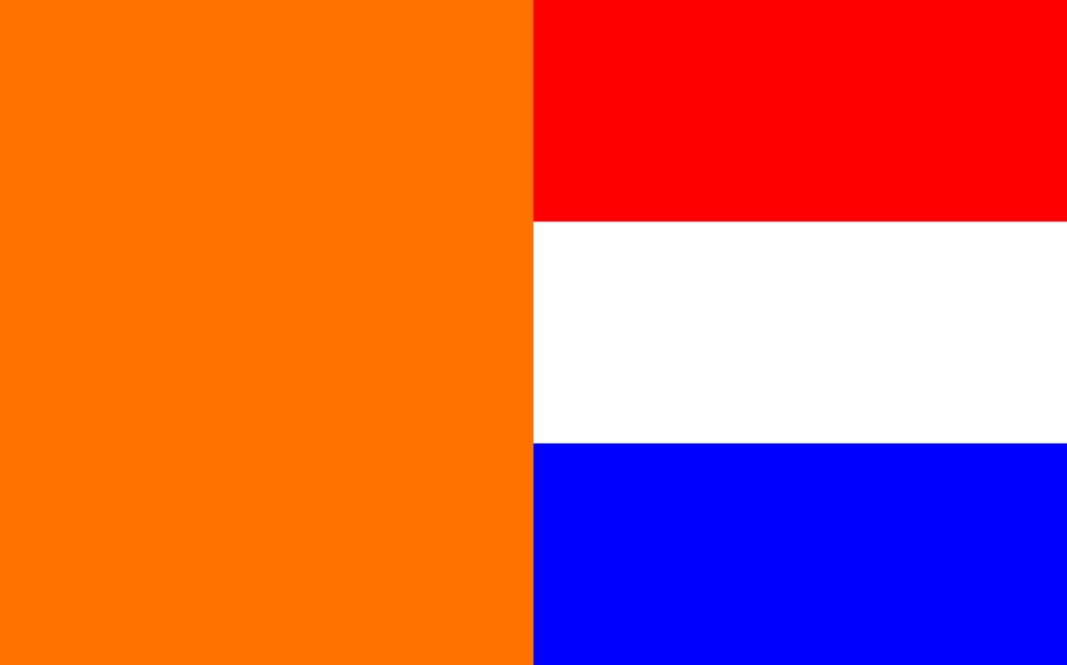 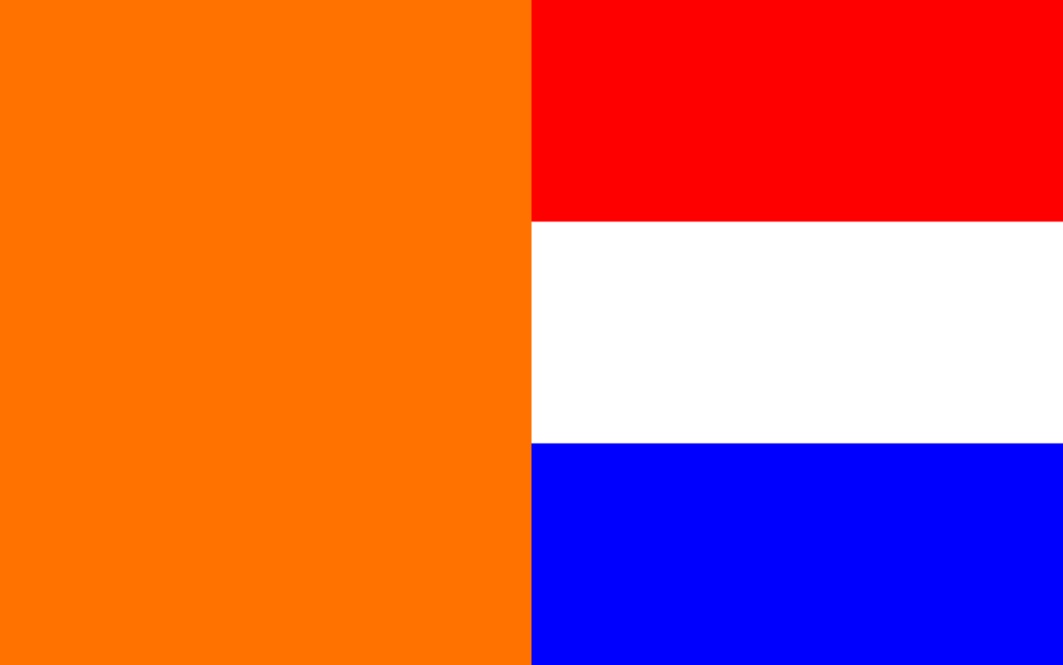 Team Oranje
Team Rood Wit Blauw
Wie durft…altijd prijs!
Voorbeeldvraag:
a. Stroopwafel
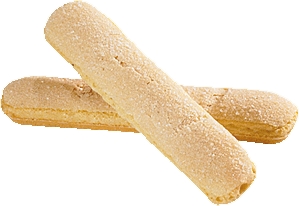 b. Kletskop
Wat voor koekje is dit?
c. Lange vinger
Antwoord:
a. Stroopwafel
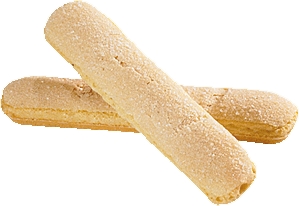 b. Kletskop
Wat voor koekje is dit?
c. Lange vinger
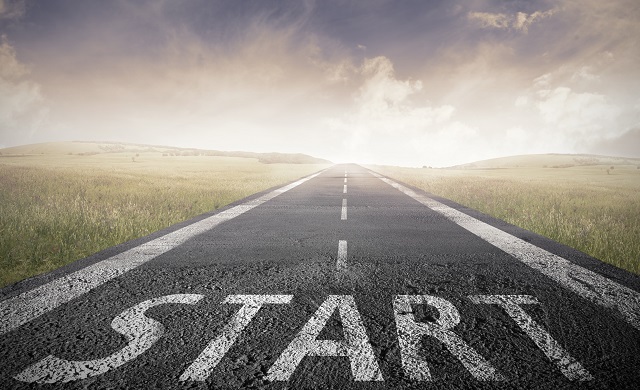 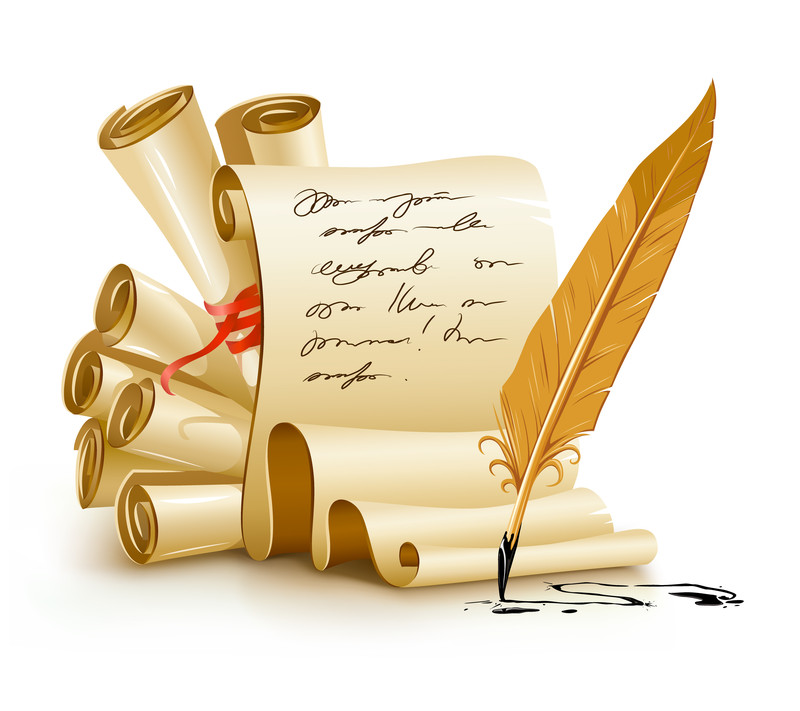 Geschiedenis
Vraag:
a. Het Volkslied
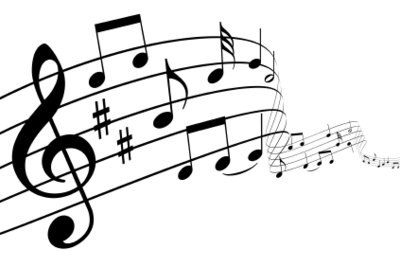 Hoe heet dit lied?
b. Het Wilhelmus
c. Zie ginds komt de stoomboot
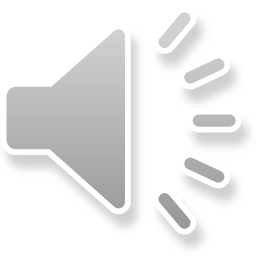 Vraag:
a. Het Volkslied
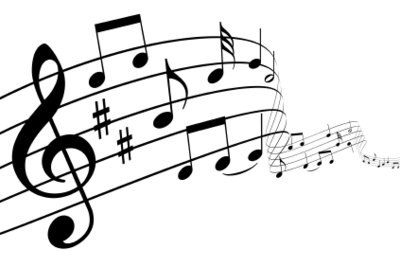 Hoe heet dit lied?
b. Het Wilhelmus
c. Zie ginds komt de stoomboot
Oudste volkslied ter wereld (1568 – 1572)

1932 officiële volkslied
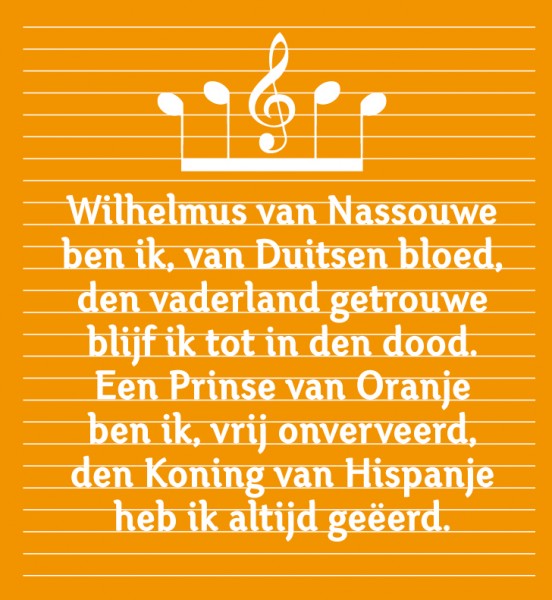 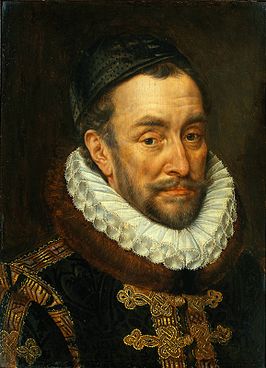 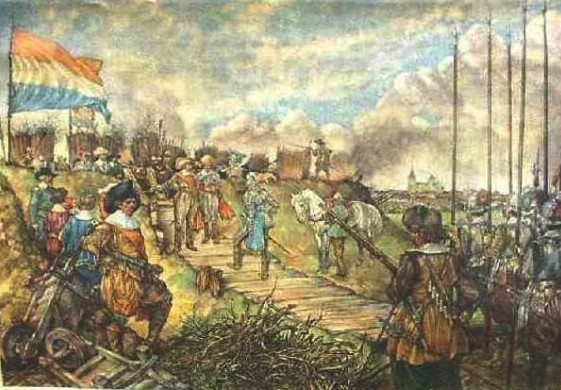 Het ontstaan van Nederland
Vraag:
Hoe lang duurde de oorlog tegen de Spanjaarden?
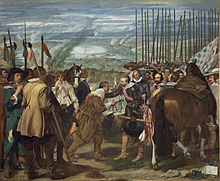 a. 5 jaar
b. 50 jaar
c. 80 jaar
Vraag:
Hoe lang duurde de oorlog tegen de Spanjaarden?
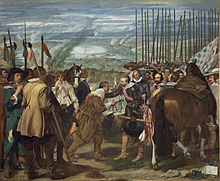 a. 5 jaar
b. 50 jaar
c. 80 jaar
De koloniën van Nederland
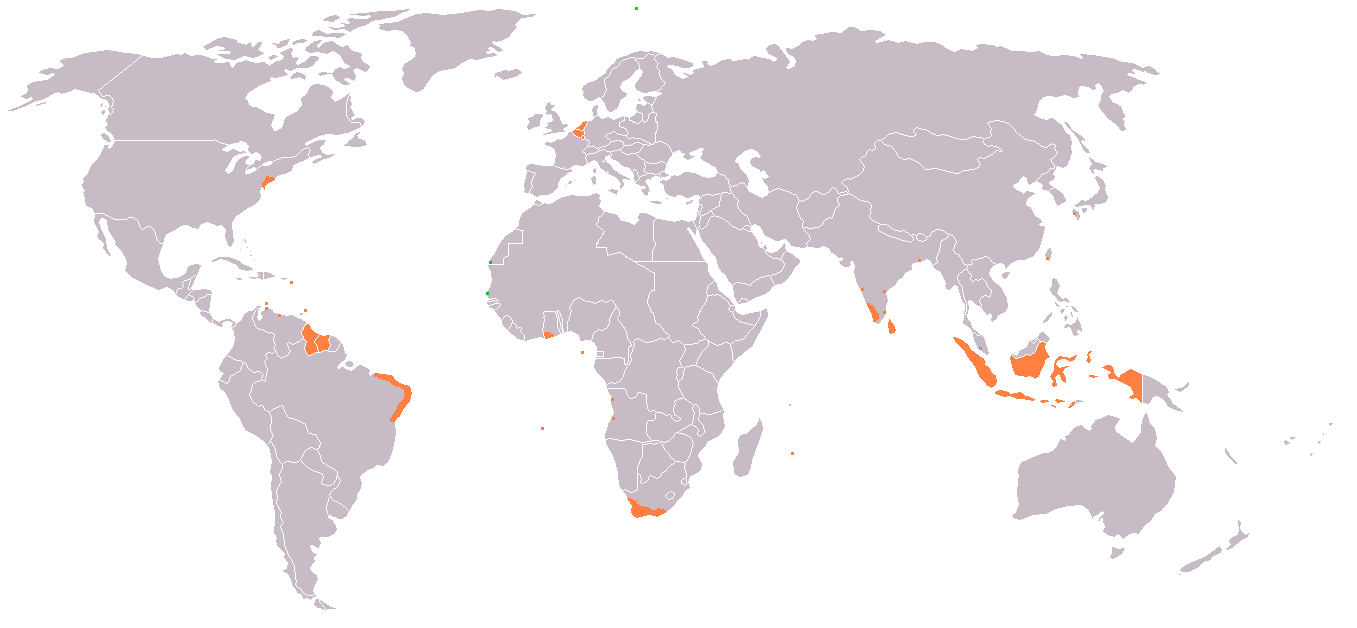 Vraag:
Nederland is bekend om de zeehandel. Hoe heet de handelsmaatschappij die ontdekkingstochten stimuleerden?
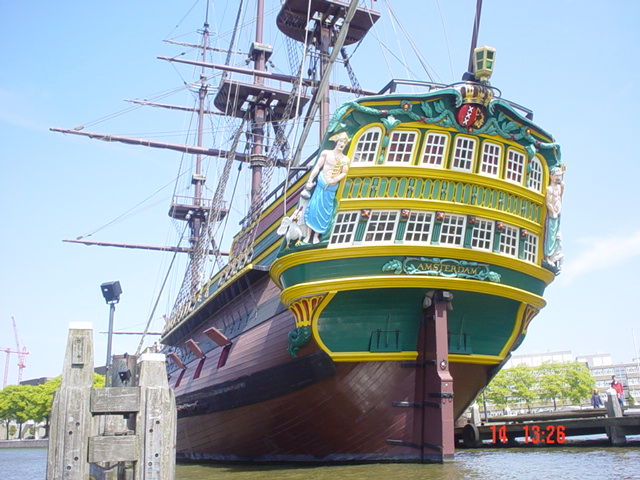 a. VOC
b. Erasmus
c. WIC
Vraag:
Nederland is bekend om de zeehandel. Hoe heet de handelsmaatschappij die ontdekkingstochten stimuleerden?
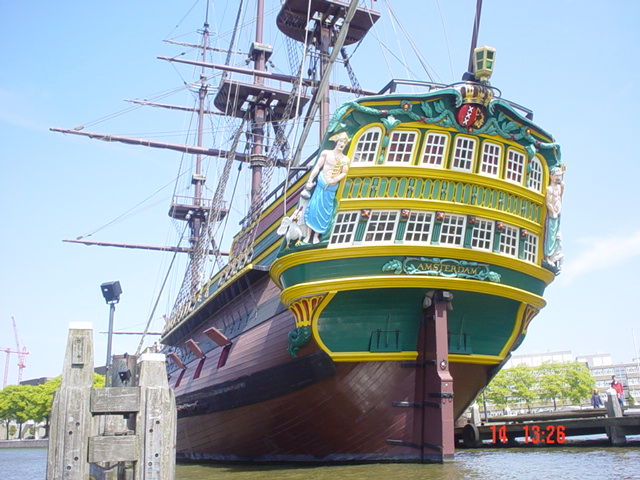 a. VOC
b. Erasmus
c. WIC
Nederland tijdens de Tweede Wereldoorlog (1940-1945)
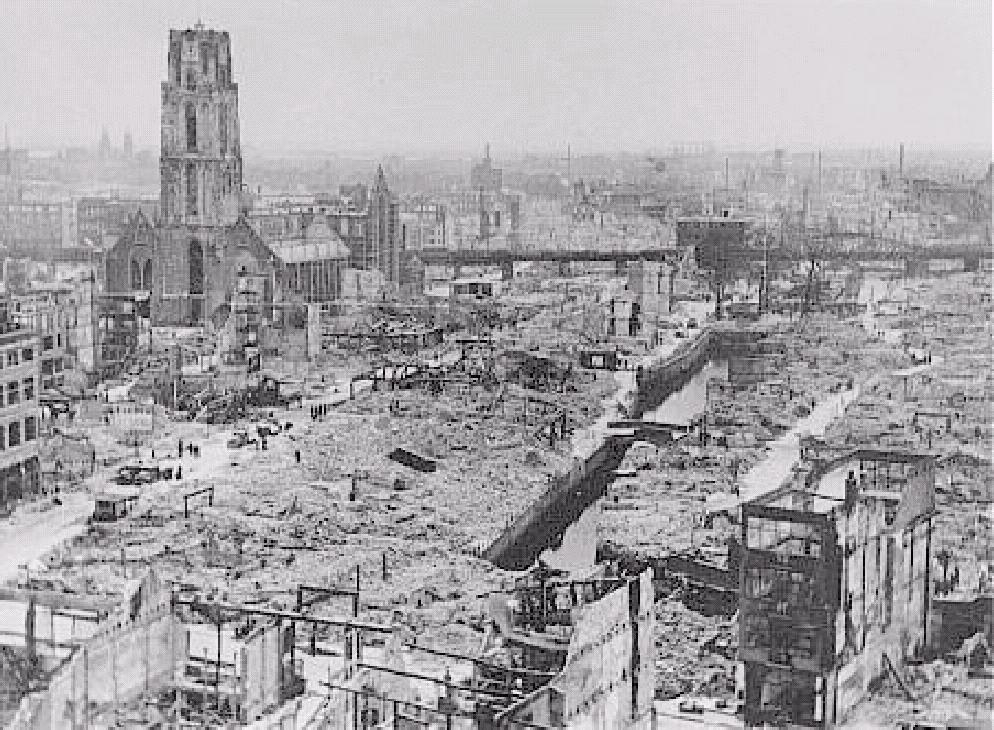 Vraag:
Hoe heet het huis waar Anne Frank ondergedoken heeft gezeten?
a. De boerderij
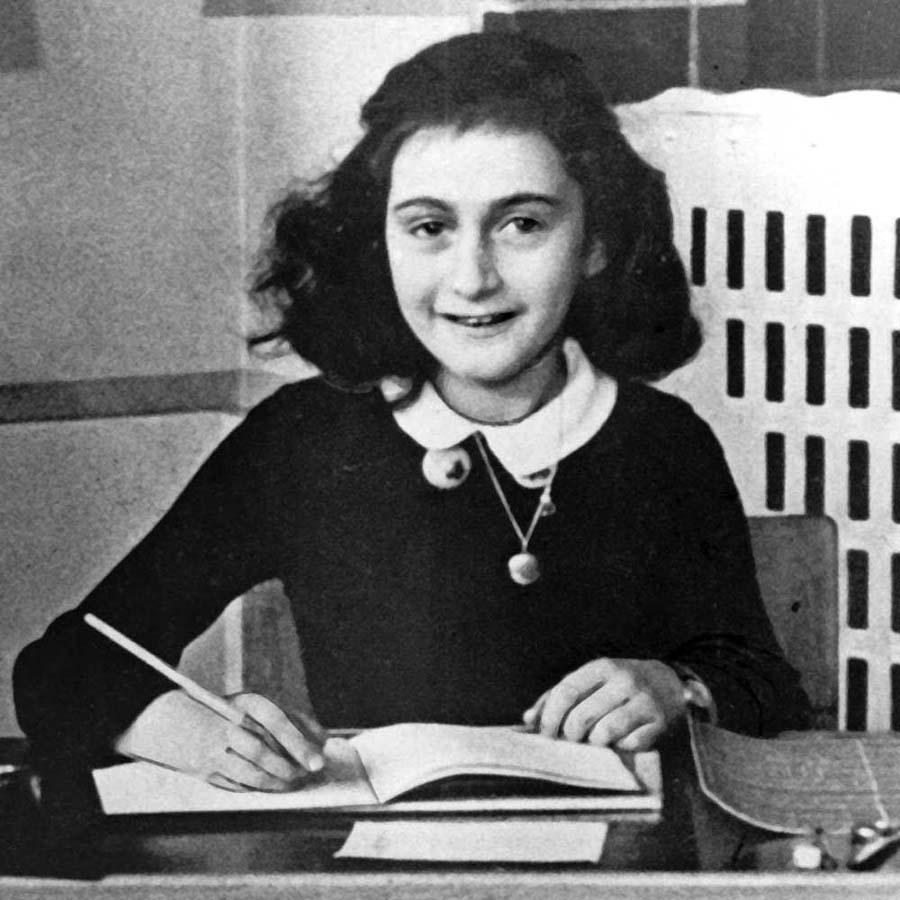 b. Het voorhuis
c. Het achterhuis
Vraag:
Hoe heet het huis waar Anne Frank ondergedoken heeft gezeten?
a. De boerderij
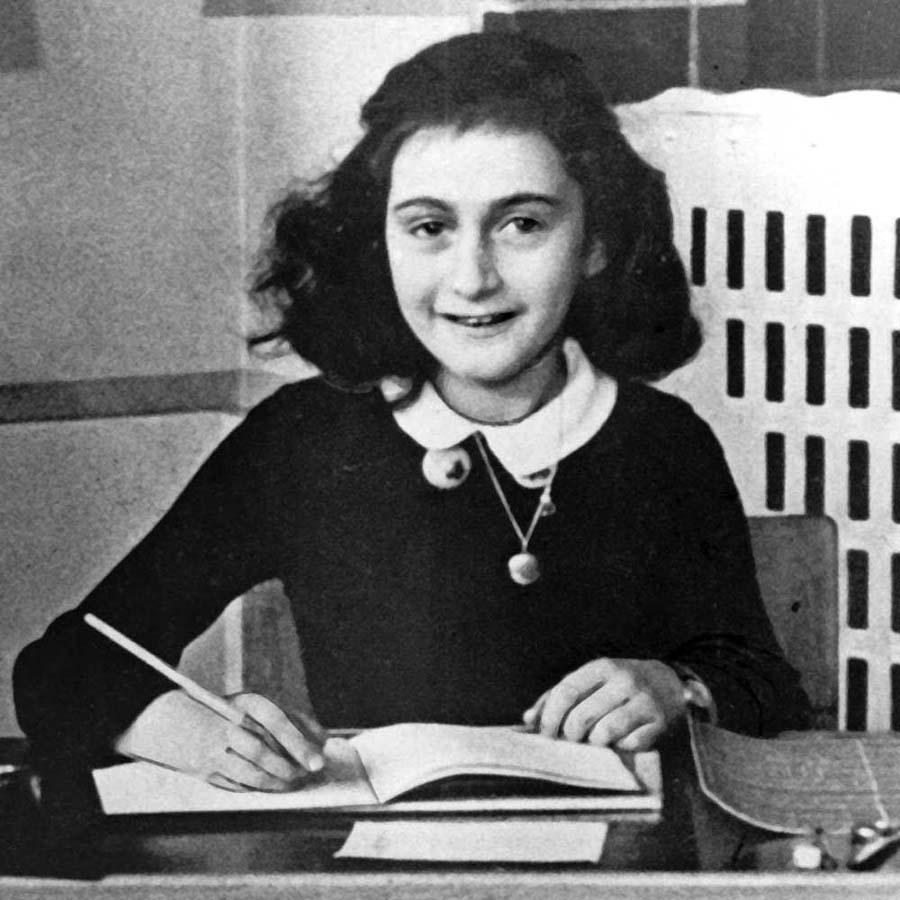 b. Het voorhuis
c. Het achterhuis
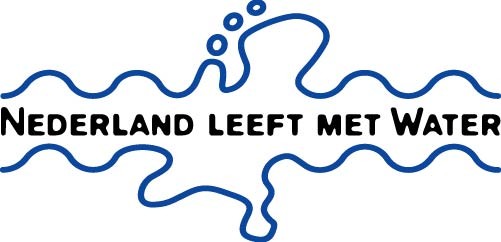 De strijd tegen het water
1 februari 1953

1795 slachtoffers

Springtij + Stormvloed
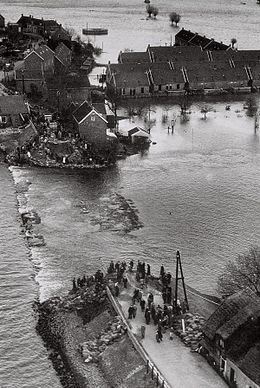 Vraag:
Hoe heet deze stormvloedkering?
a. Neeltje Jans
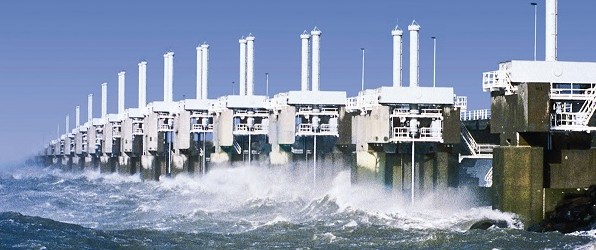 b. Beatrix-kering
c. Deltawerken
Vraag:
Hoe heet deze stormvloedkering?
a. Neeltje Jans
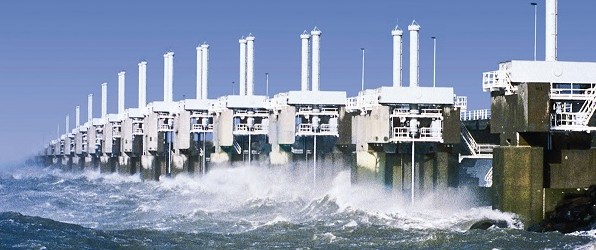 b. Beatrix-kering
c. Deltawerken
Land uit water
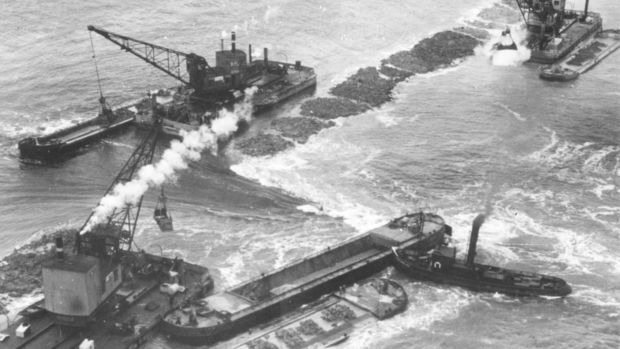 Vraag:
Welke provincie is ontstaan door het maken van polders uit water?
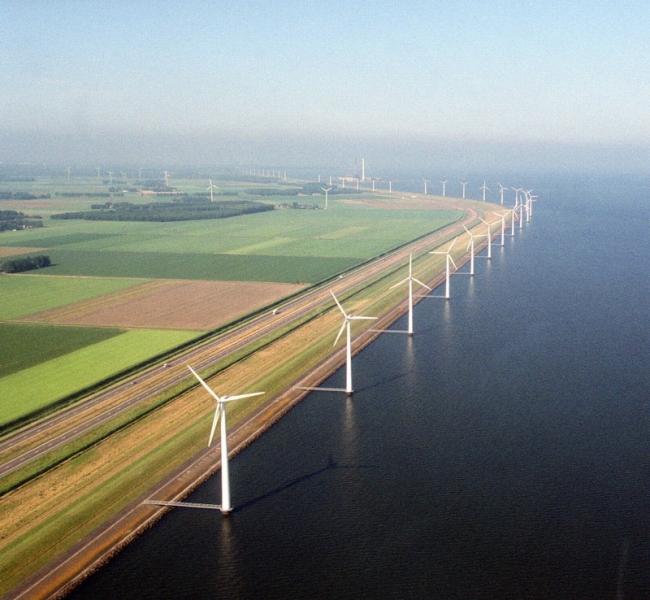 a. Limburg
b. Gelderland
c. Flevoland
Vraag:
Welke provincie is ontstaan door het maken van polders uit water?
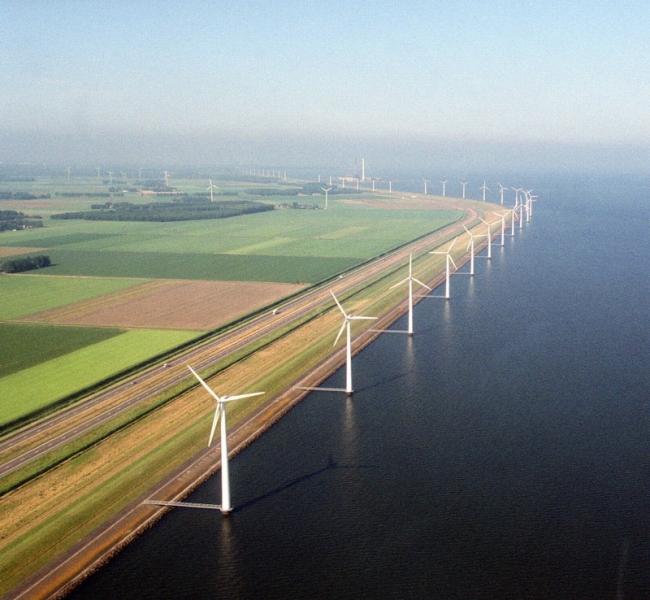 a. Limburg
b. Gelderland
c. Flevoland
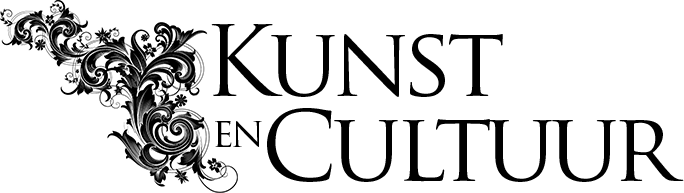 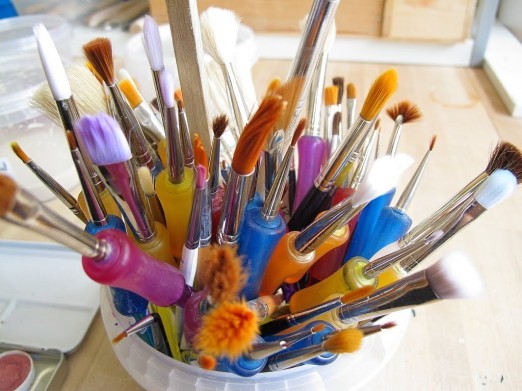 Kunst
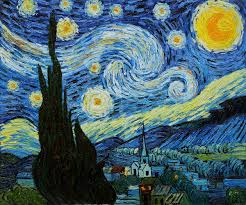 a.
Zet de schilderijen bij de juiste schilders…

Rembrandt van Rijn

Johannes Vermeer

Vincent van Gogh
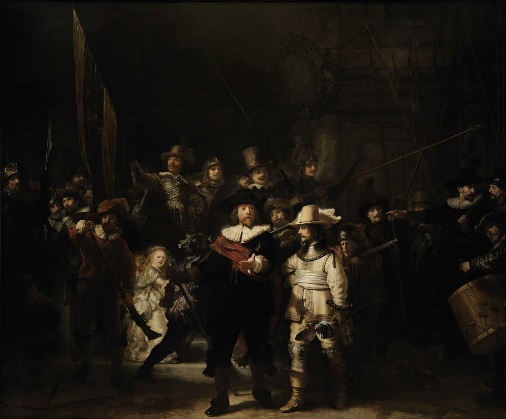 b.
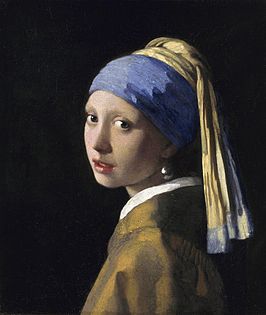 c.
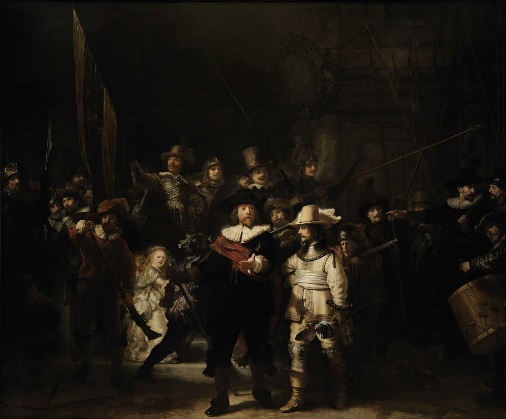 Rembrandt van Rijn




Johannes Vermeer




Vincent van Gogh
b.
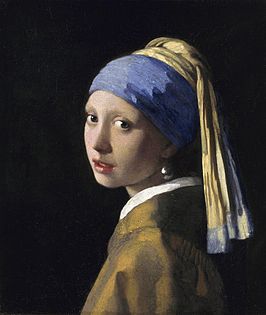 c.
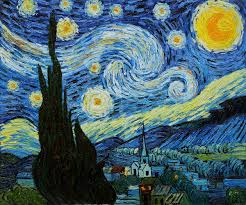 a.
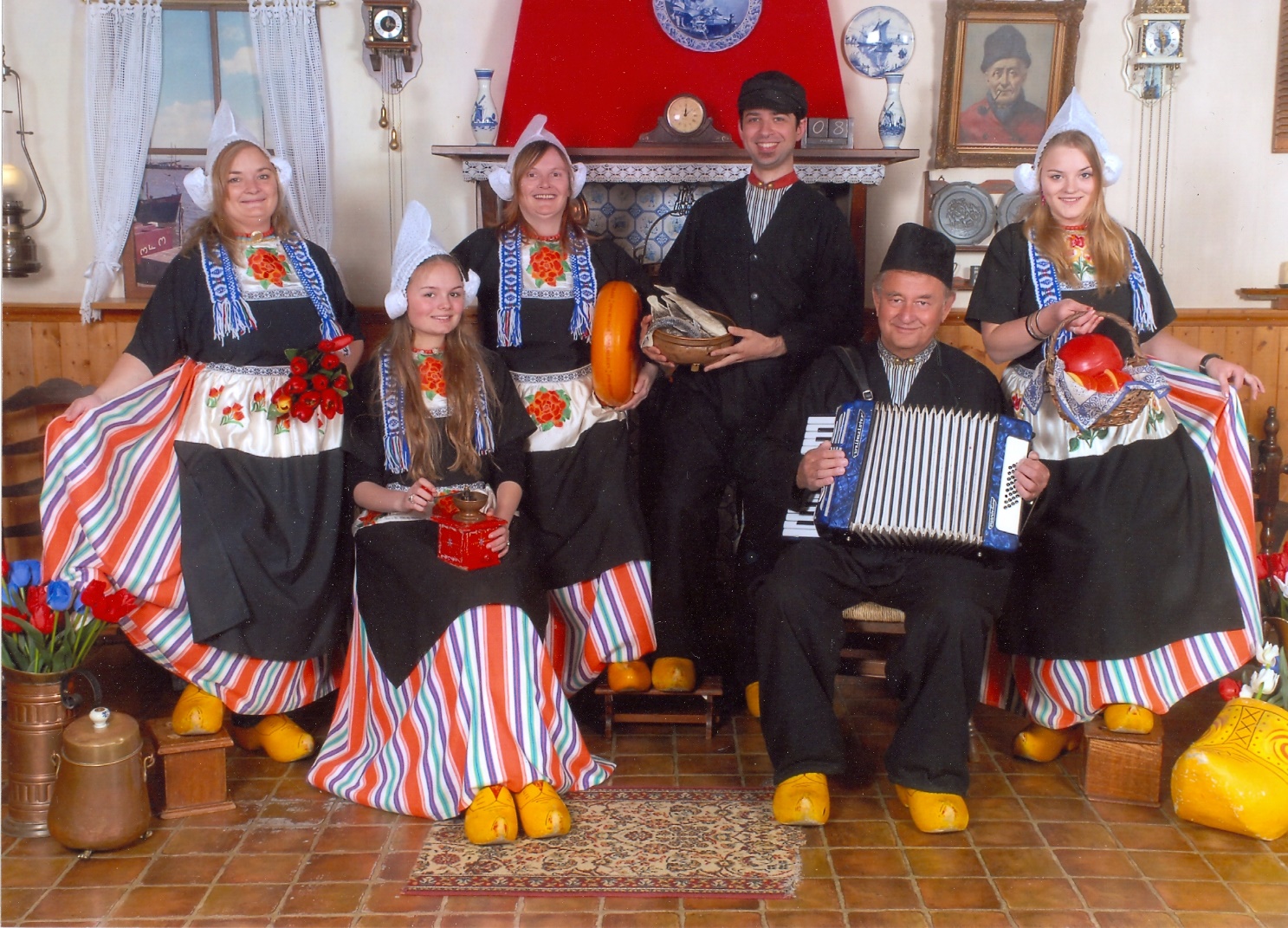 Folklore
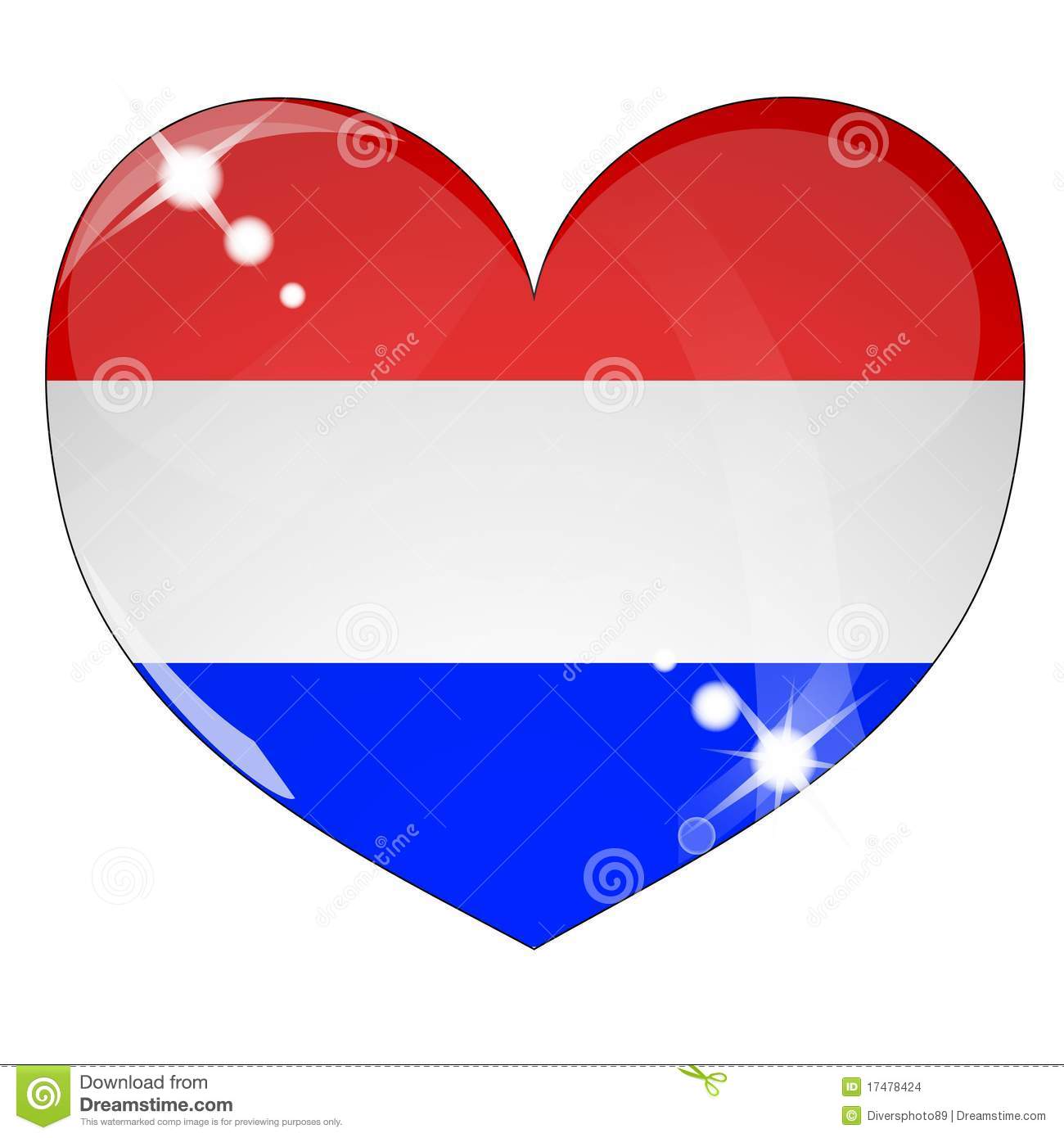 Ik laat dadelijk 20 typisch Nederlandse afbeeldingen zien. Onthoud er zoveel mogelijk. Hoeveel dingen kunnen jullie dadelijk benoemen?
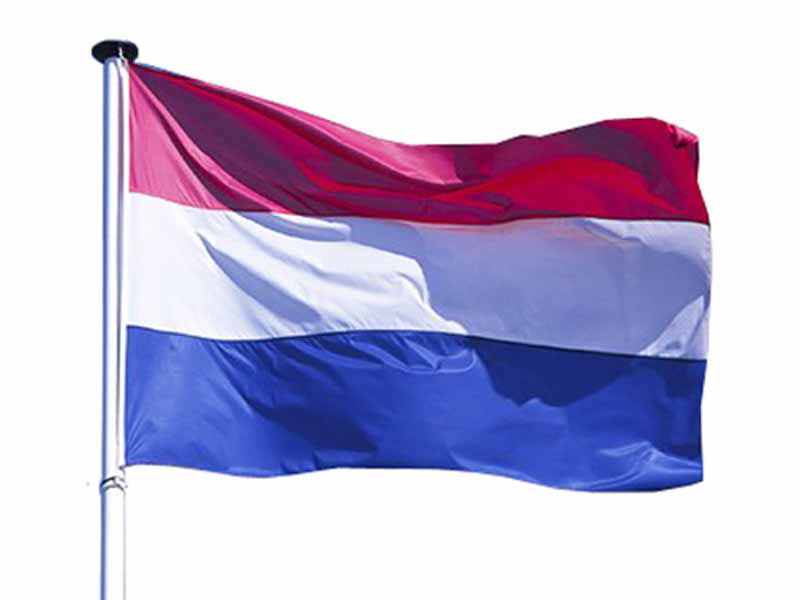 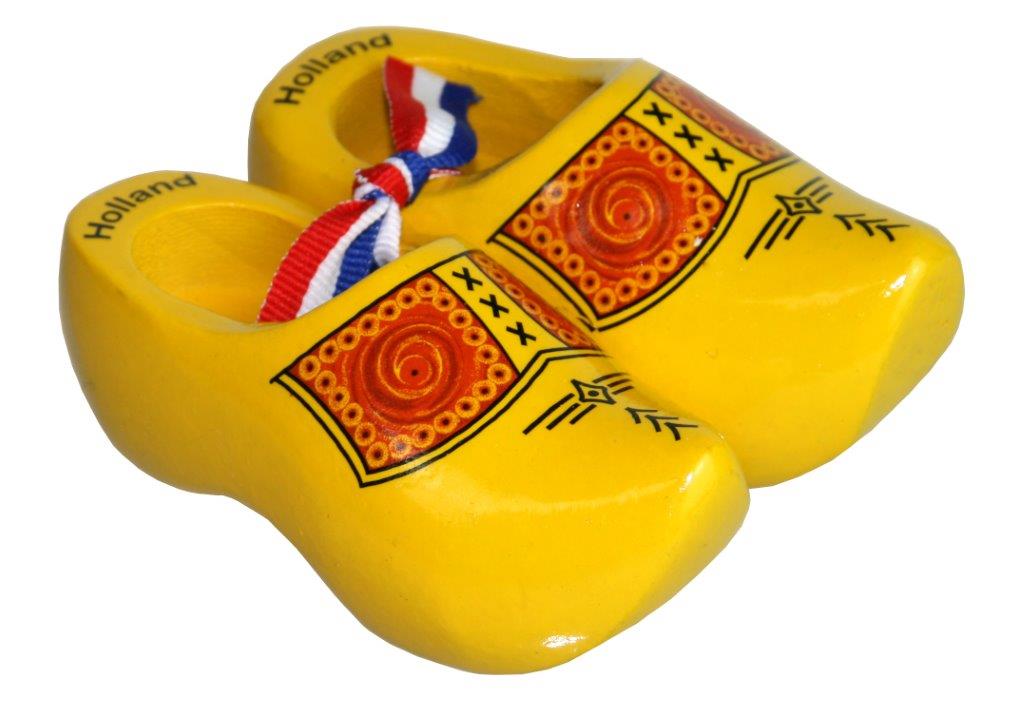 Klompen
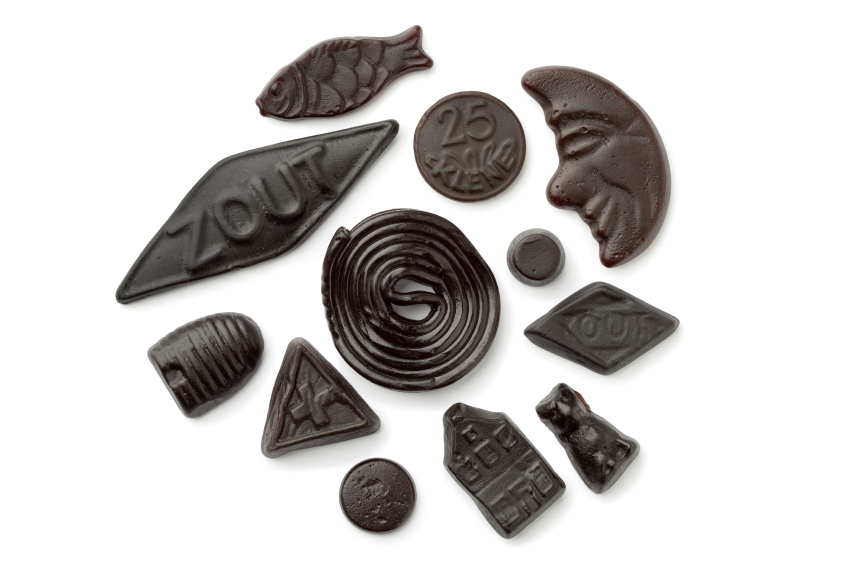 Drop
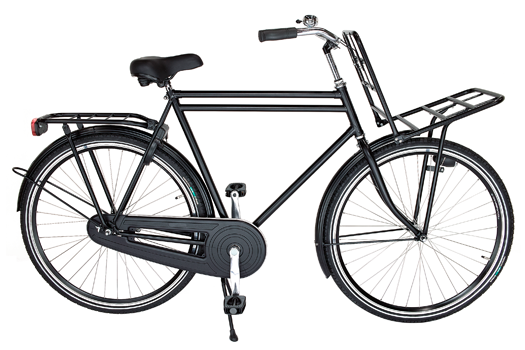 Fiets
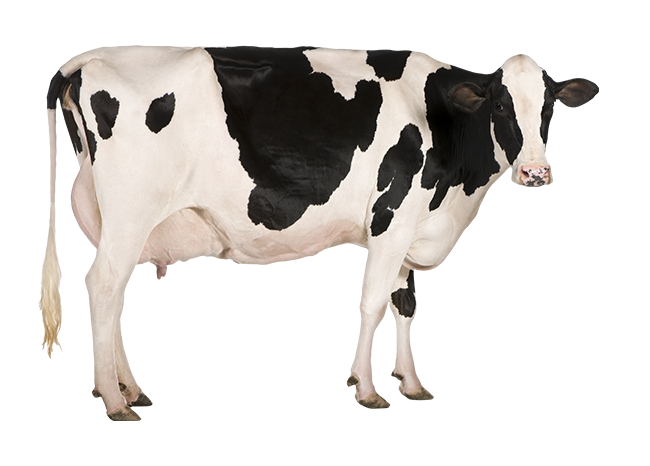 Koe
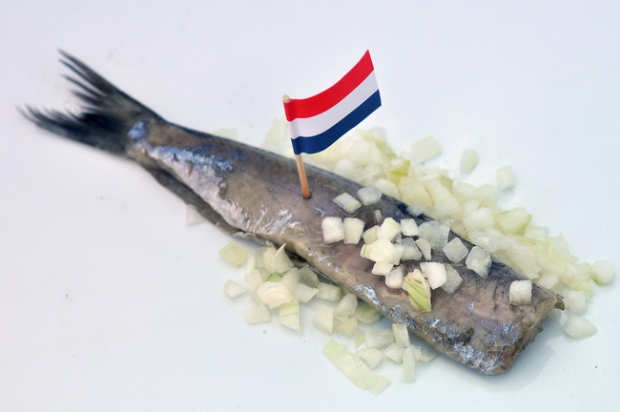 Haring
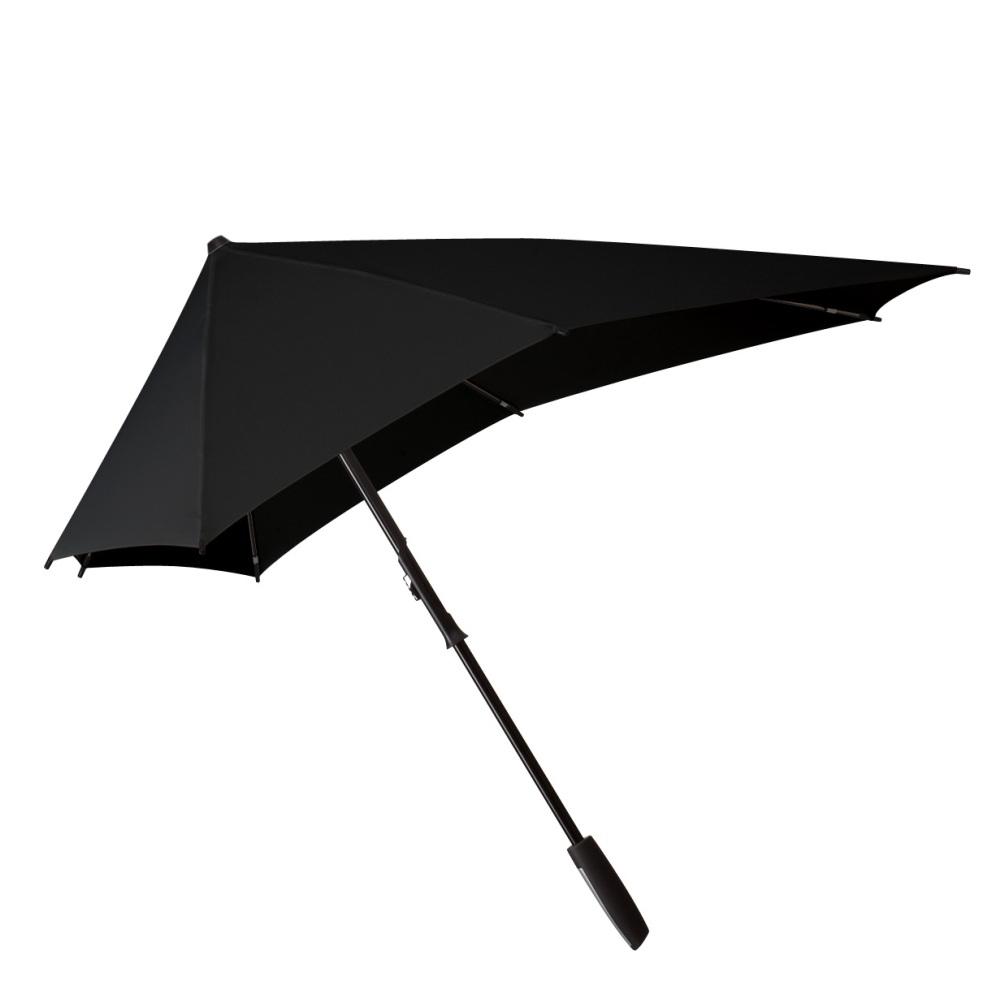 Paraplu
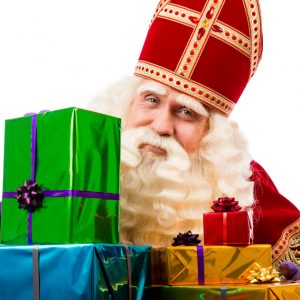 Sinterklaas
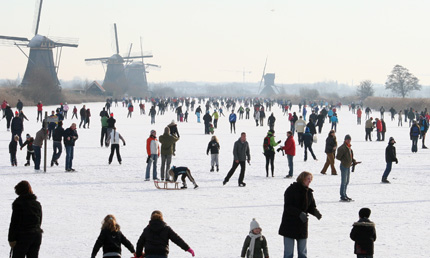 Schaatsen
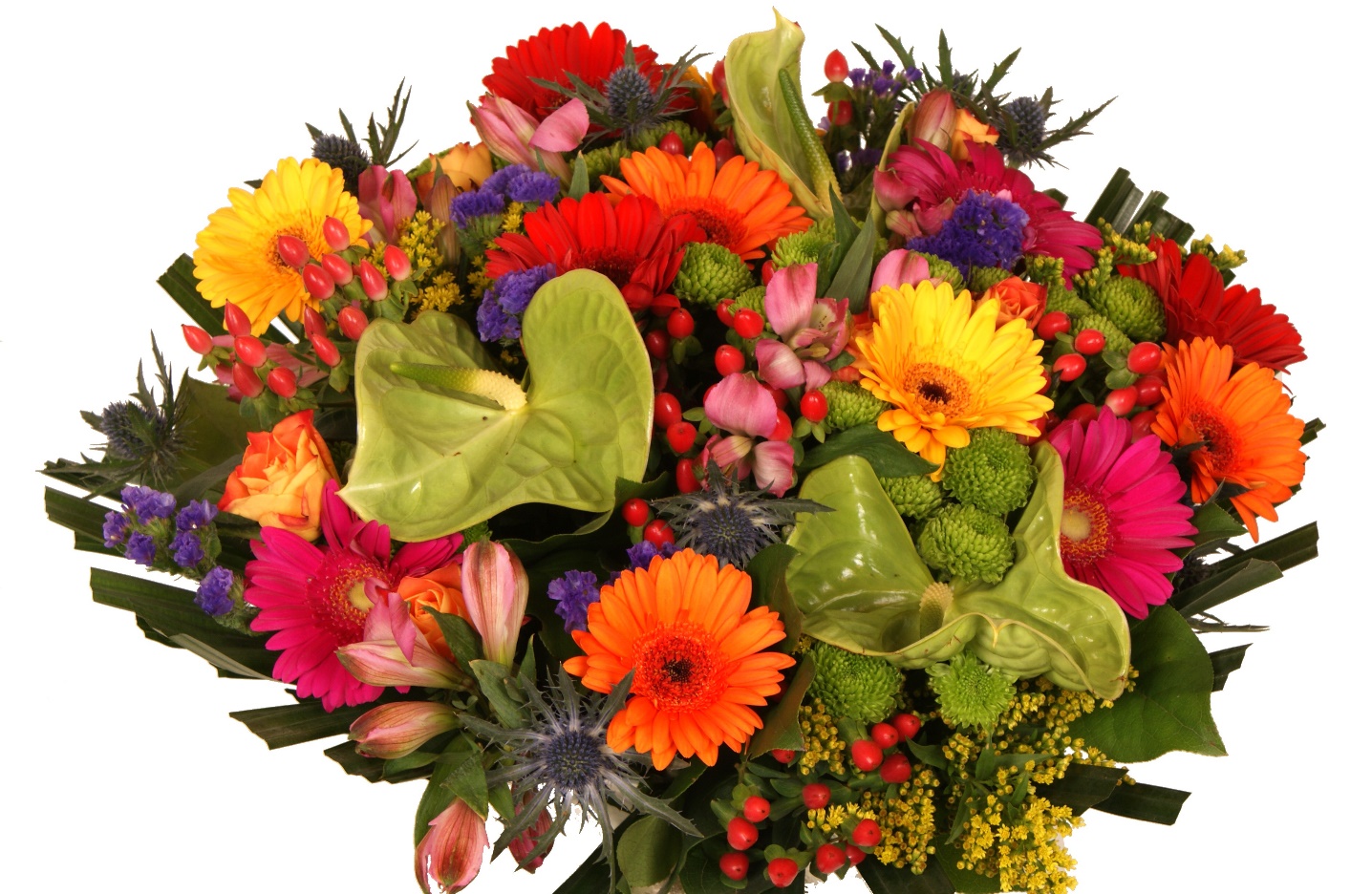 Bosje bloemen
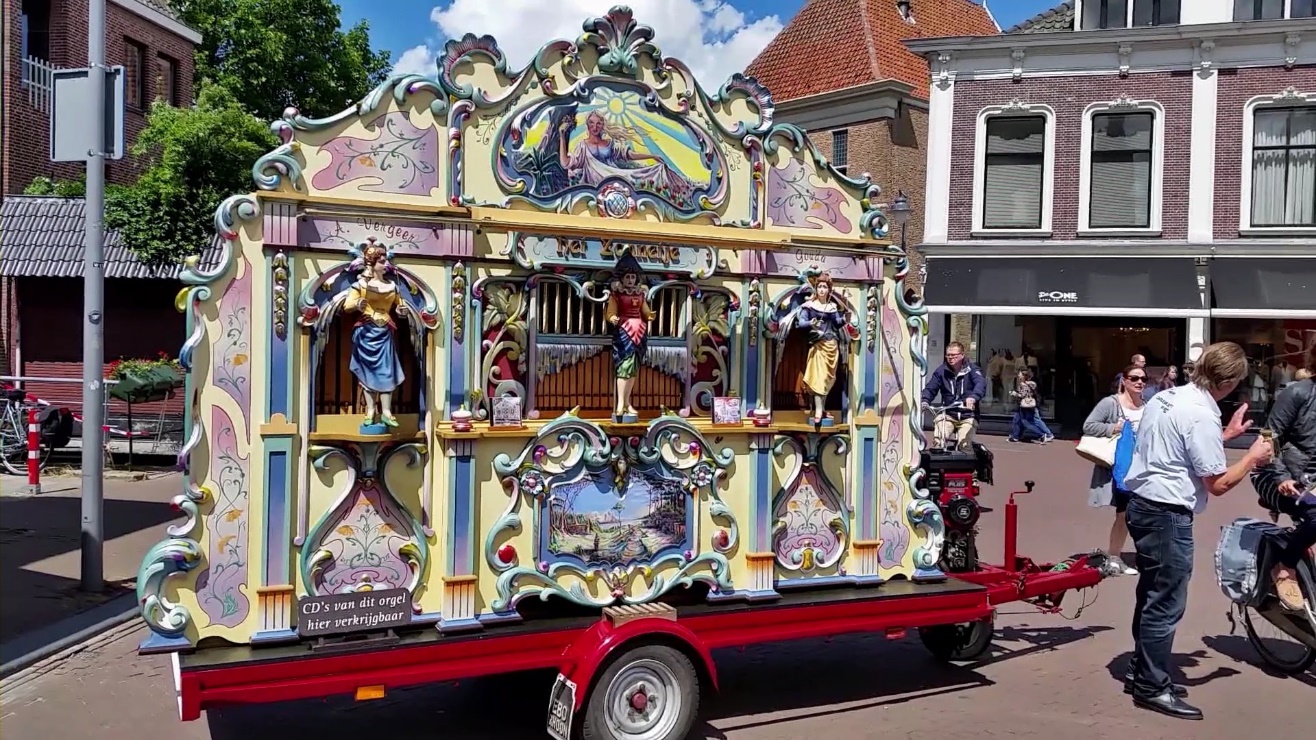 Draaiorgel
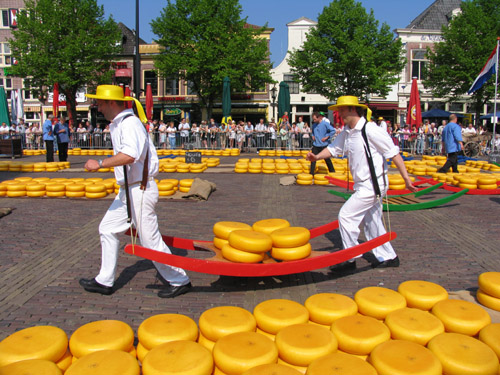 Kaas
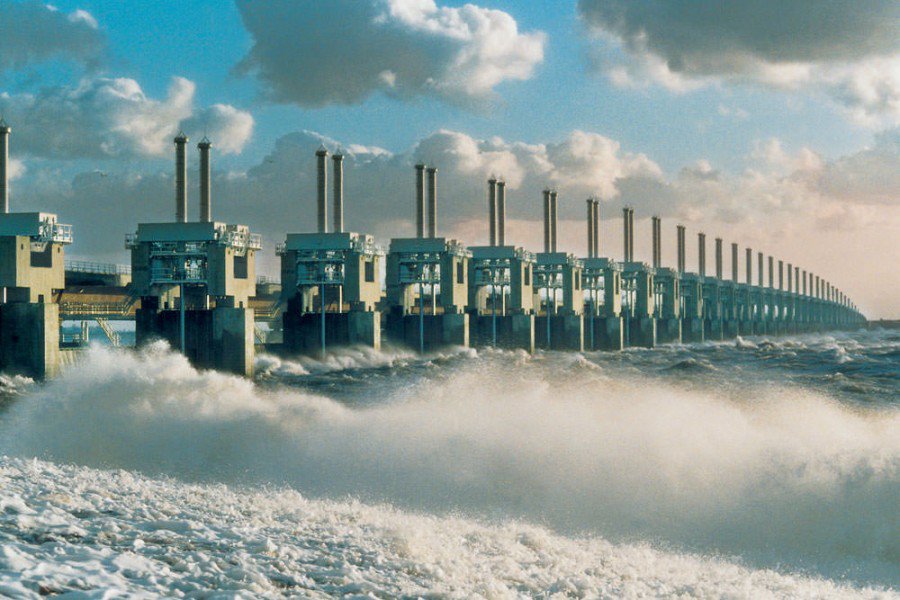 Deltawerken
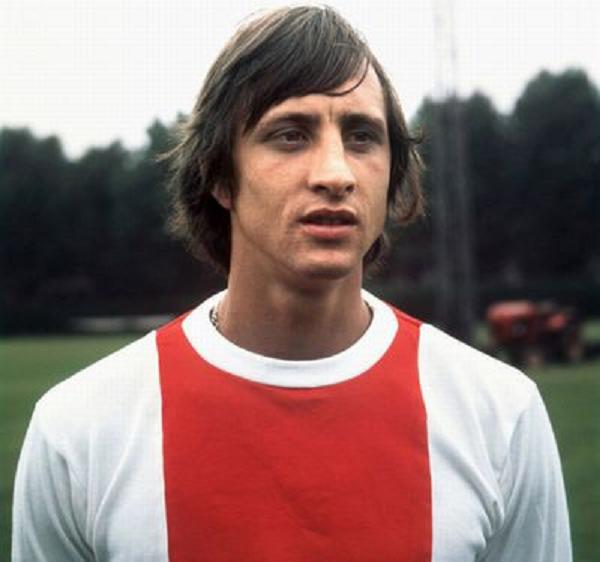 Johan Cruijff
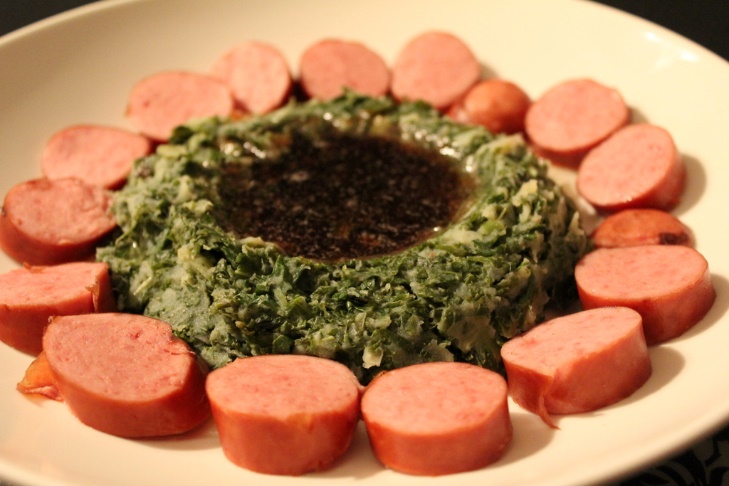 Stamppot
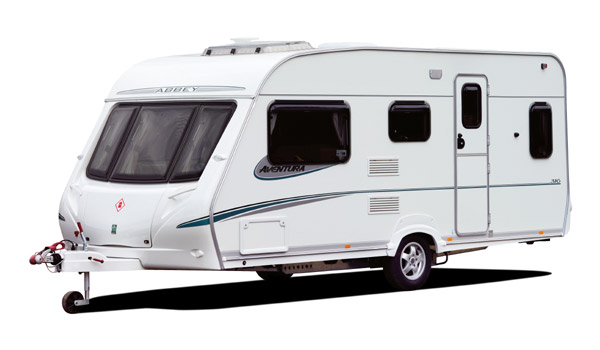 Caravan
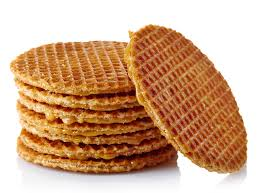 Stroopwafels
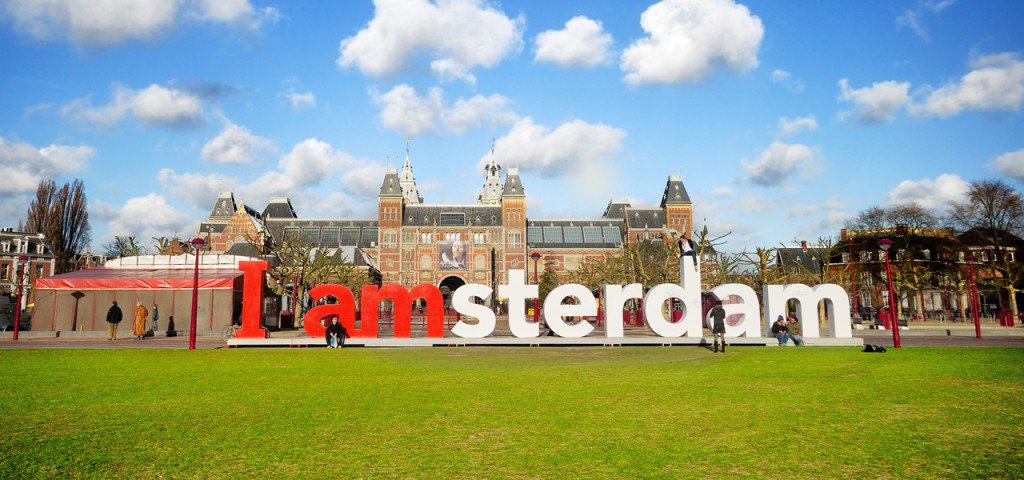 Amsterdam
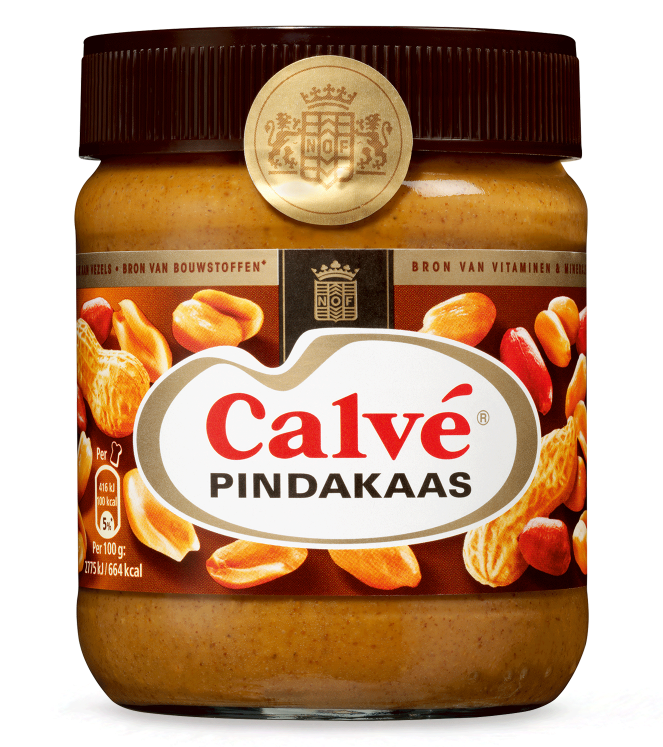 Pindakaas
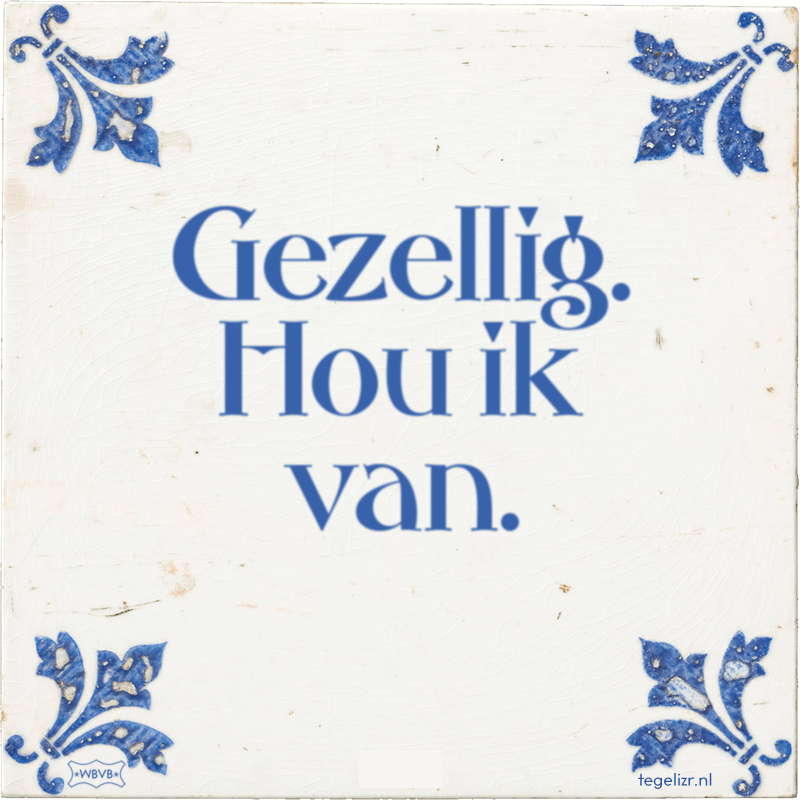 Gezellig
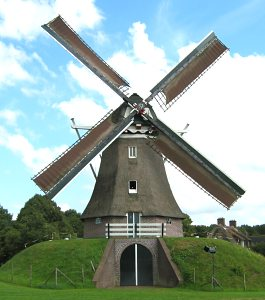 Molen
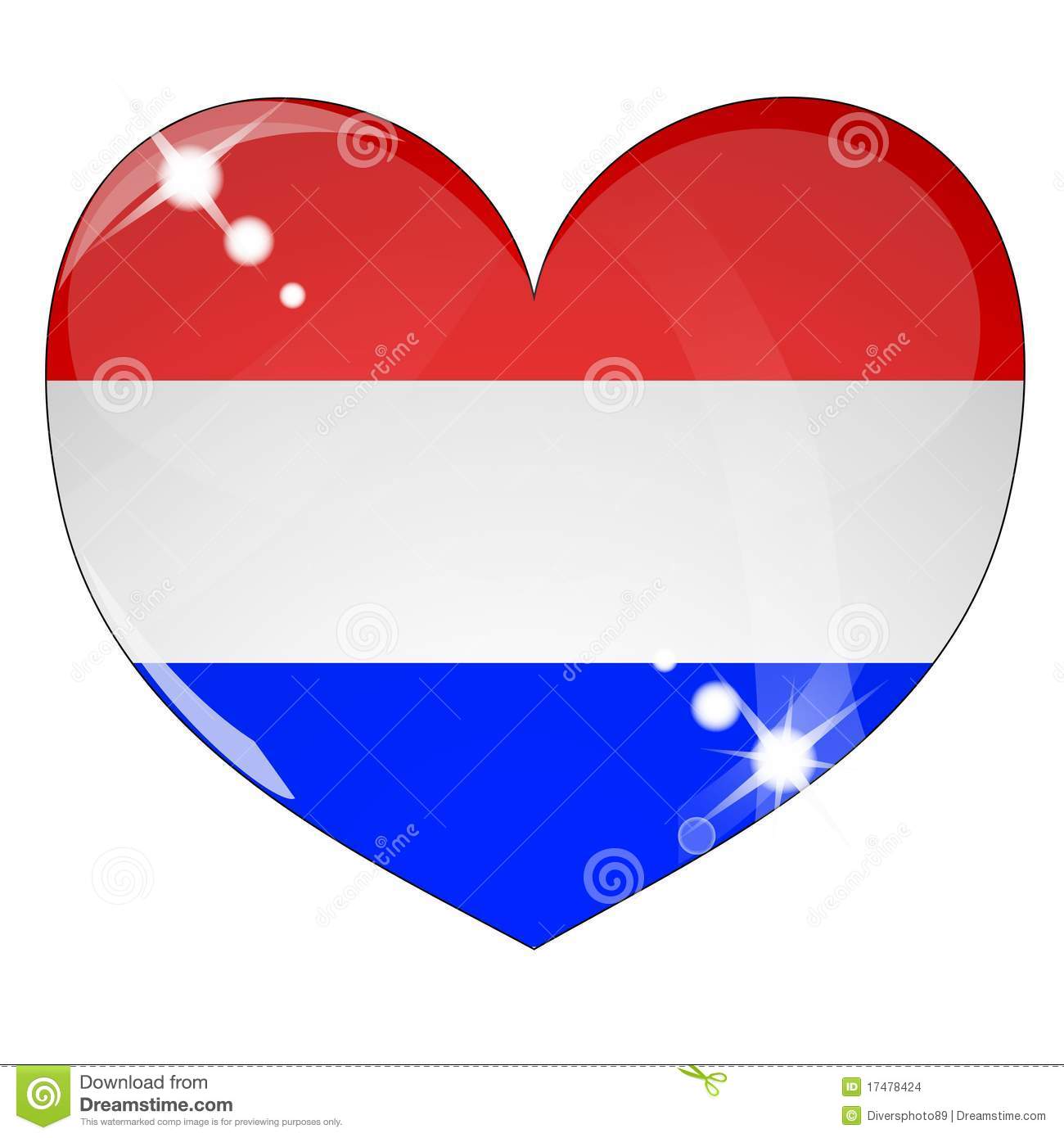 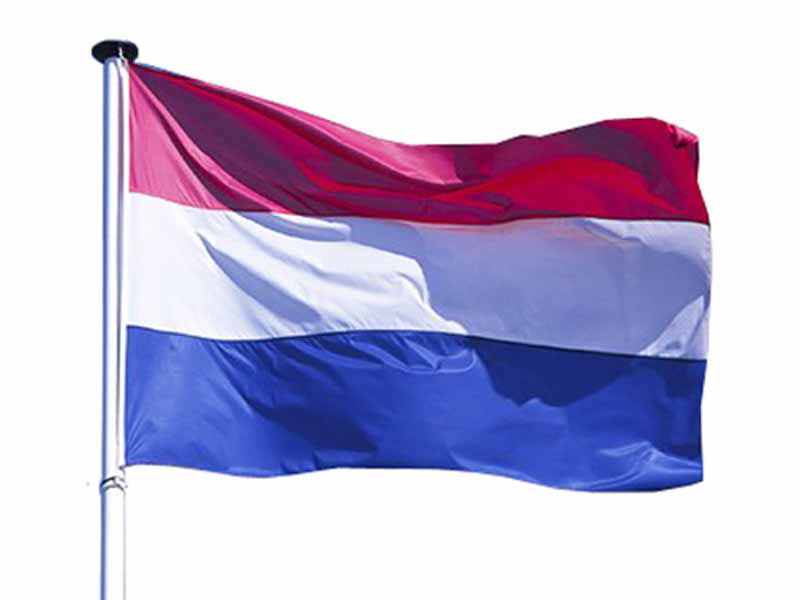 Hoeveel dingen kunnen jullie met elkaar benoemen?
Typisch Nederlands – Folklore
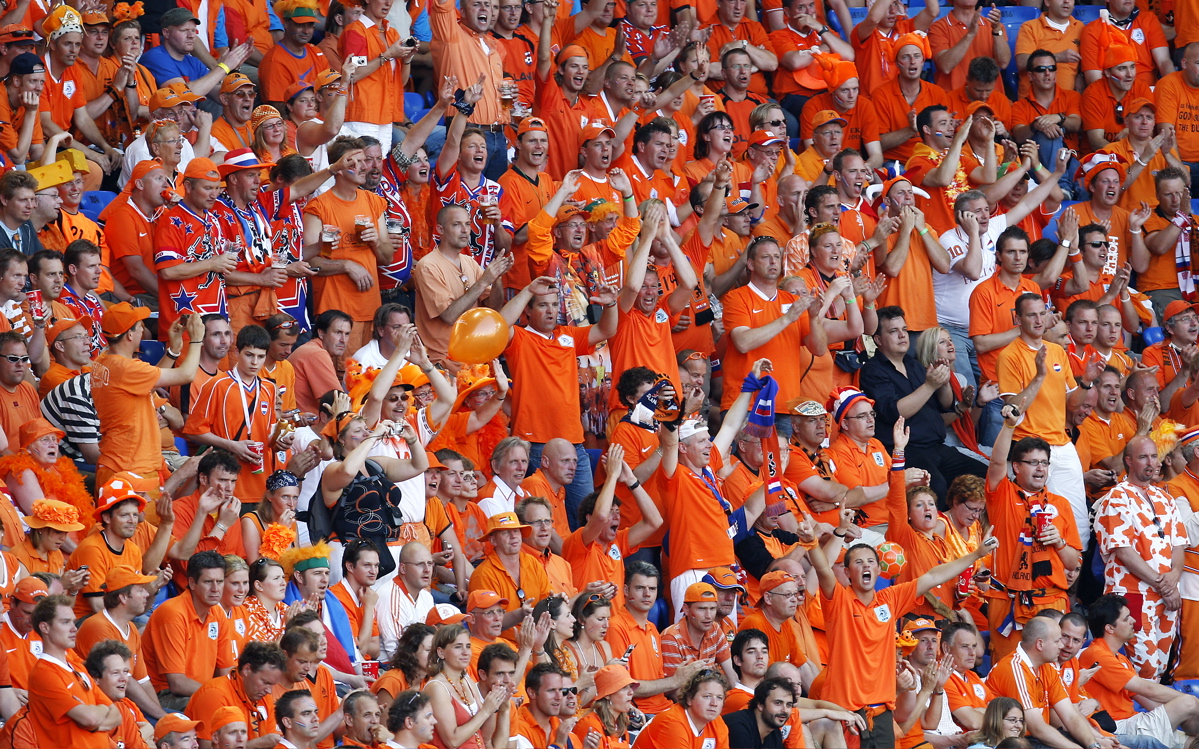 De mensen
De Nederlander
Bourgondiër
Gastvrij
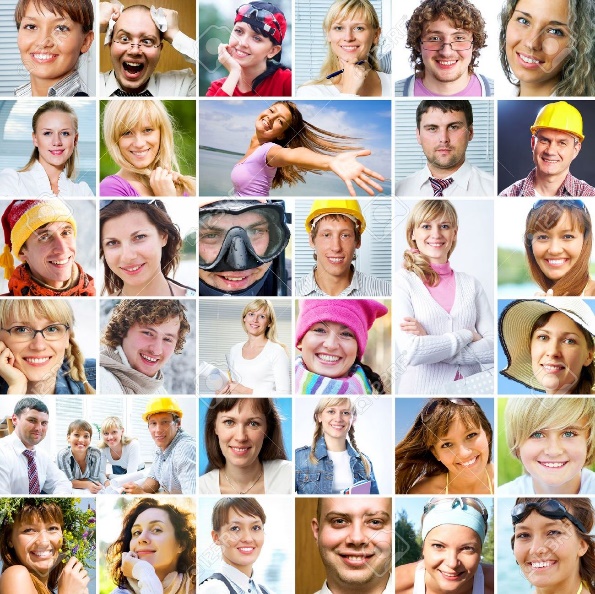 Uitgesproken
Denkt in mogelijkheden
Multicultureel
Gezellig
Klagen
Gemoedelijk
Handel
Kunst
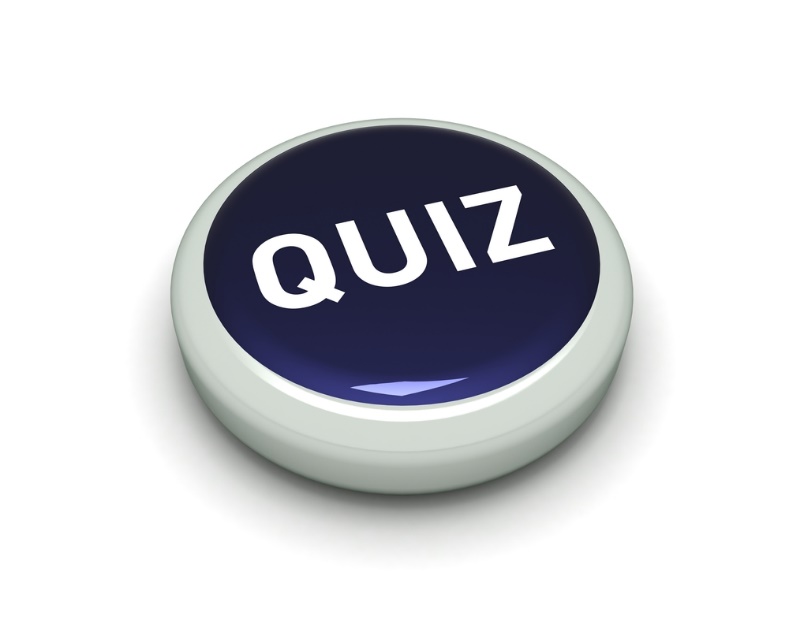 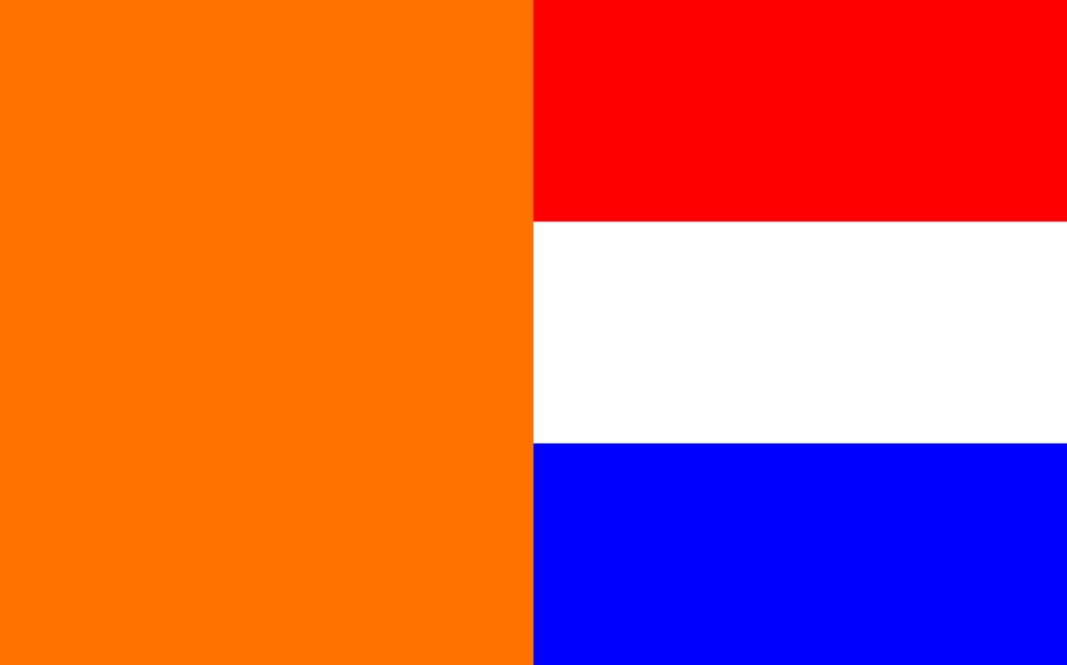 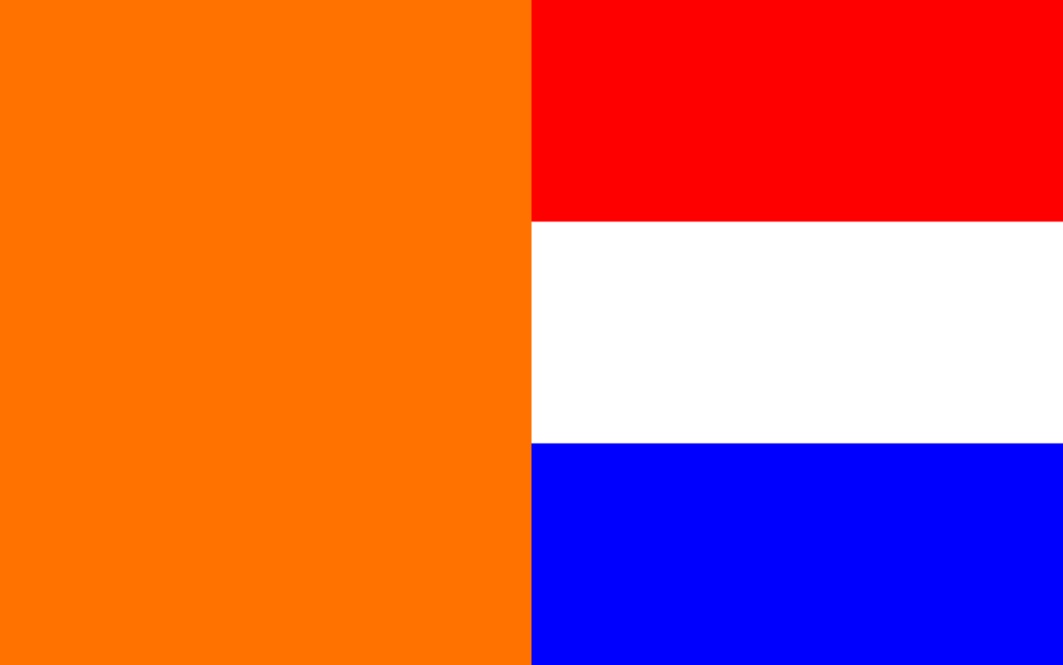 Team Oranje
Team Rood Wit Blauw
Wie heeft de meeste punten!
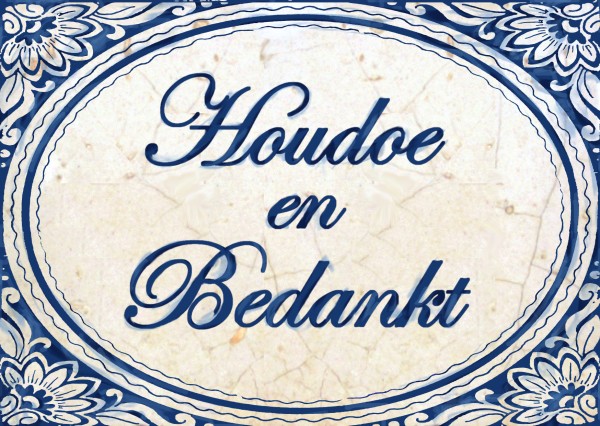